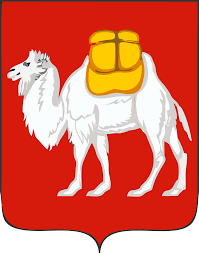 МИНИСТЕРСТВО ДОРОЖНОГО ХОЗЯЙСТВА И ТРАНСПОРТА ЧЕЛЯБИНСКОЙ ОБЛАСТИ
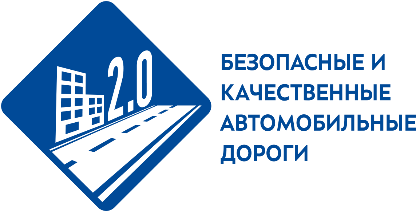 РЕГИОНАЛЬНЫЙ ПРОЕКТ «ПРОГРАММА ДОРОЖНОЙ ДЕЯТЕЛЬНОСТИ И РАЗВИТИЯ ДОРОЖНОГО ХОЗЯЙСТВА ЧЕЛЯБИНСКОЙ ОБЛАСТИ»
Докладчик: Исполняющий обязанности Министра 
дорожного хозяйства и транспорта 
Челябинской области 
Филиппов А.С.
2019 год
МИНИСТЕРСТВО ДОРОЖНОГО ХОЗЯЙСТВА И ТРАНСПОРТА ЧЕЛЯБИНСКОЙ ОБЛАСТИ
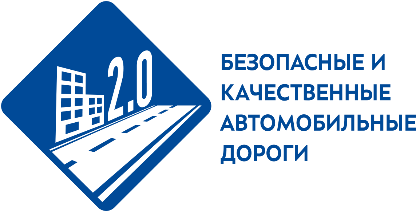 СОГЛАШЕНИЯ В РАМКАХ РЕГИОНАЛЬНОГО ПРОЕКТА
«БЕЗДЕНЕЖНЫЕ» СОГЛАШЕНИЯ
ФЕДЕРАЛЬНЫЙ ПРОЕКТ «ДОРОЖНАЯ СЕТЬ»
ПРОГРАММА ДОРОЖНОЙ ДЕЯТЕЛЬНОСТИ И РАЗВИТИЯ ДОРОЖНОГО ХОЗЯЙСТВА ЧЕЛЯБИНСКОЙ ОБЛАСТИ
2
х
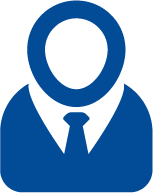 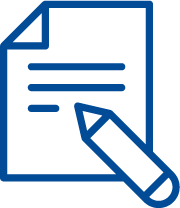 ФЕДЕРАЛЬНЫЙ ПРОЕКТ «ОБЩЕСИСТЕМНЫЕ МЕРЫ РАЗВИТИЯ ДОРОЖНОГО ХОЗЯЙСТВА»
СОГЛАШЕНИЕ О ПРЕДОСТАВЛЕНИИ ИМБТ
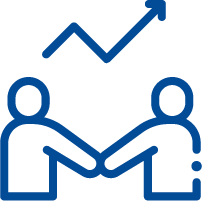 ПРОГРАММА ДОРОЖНОЙ ДЕЯТЕЛЬНОСТИ И РАЗВИТИЯ ДОРОЖНОГО ХОЗЯЙСТВА ЧЕЛЯБИНСКОЙ ОБЛАСТИ
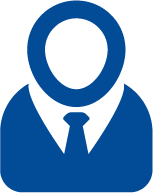 х
1
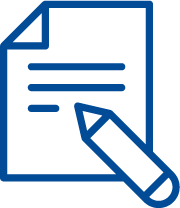 ФЕДЕРАЛЬНЫЙ ПРОЕКТ «ДОРОЖНАЯ СЕТЬ»
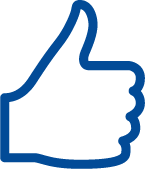 5,228 млрд.руб. общая сумма ИМБТ на 2019-2021
МИНИСТЕРСТВО ДОРОЖНОГО ХОЗЯЙСТВА И ТРАНСПОРТА ЧЕЛЯБИНСКОЙ ОБЛАСТИ
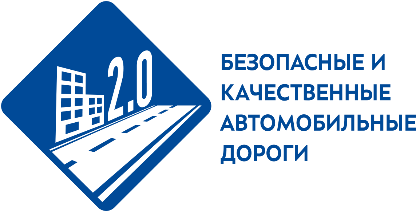 ЦЕЛЕВЫЕ ПОКАЗАТЕЛИ РЕГИОНАЛЬНОГО ПРОЕКТА
Базовое значение

52,5%


52,5%


51,7%


100%




0%


0%
Цели

54,1%


85%


85%


50%




80%


70%
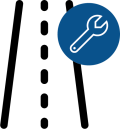 Доля дорог регионального значения, соответствующих нормативным требованиям

Доля дорожной сети Челябинской агломерации, находящейся в нормативном состоянии	

Доля дорожной сети Магнитогорской агломерации, находящейся в нормативном состоянии

Количество мест концентрации дорожно-транспортных происшествий (аварийно–опасных участков) на дорожной сети

Доля контрактов на осуществление дорожной деятельности в рамках национального проекта:
предусматривающих использование новых технологий и материалов, включенных в реестр новых технологий, материалов и технологических решений повторного производства
предусматривающих выполнение работ на принципах контрактов жизненного цикла, предусматривающего объединение в один контракт различных видов дорожных работ
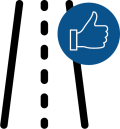 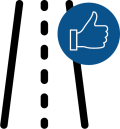 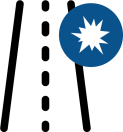 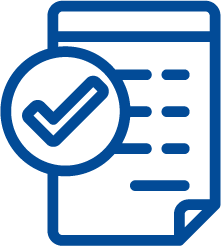 МИНИСТЕРСТВО ДОРОЖНОГО ХОЗЯЙСТВА И ТРАНСПОРТА ЧЕЛЯБИНСКОЙ ОБЛАСТИ
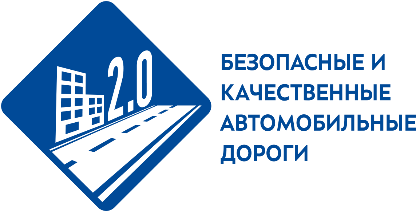 ФИНАНСИРОВАНИЕ РЕГИОНАЛЬНОГО ПРОЕКТА 2019 г.
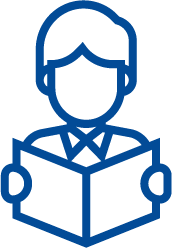 ОБЩИЙ БЮДЖЕТ
3,460 млрд.руб.
ФЕДЕРАЛЬНЫЙ БЮДЖЕТ       1,884 млрд.руб.
РЕГИОНАЛЬНЫЙ БЮДЖЕТ     1,576  млрд.руб.
МИНИСТЕРСТВО ДОРОЖНОГО ХОЗЯЙСТВА И ТРАНСПОРТА ЧЕЛЯБИНСКОЙ ОБЛАСТИ
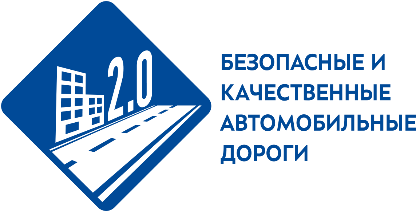 РЕАЛИЗАЦИЯ РЕГИОНАЛЬНОГО ПРОЕКТА 2019 г.
РАЗМЕЩЕНИЕ 3 АПВГК НА АВТОМОБИЛЬНЫХ ДОРОГАХ РЕГИОНАЛЬНОГО ЗНАЧЕНИЯ
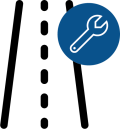 ПРИВЕДЕНИЕ А/Д РЕГИОНАЛЬНОГО ЗНАЧЕНИЯ
В НОРМАТИВНОЕ СОСТОЯНИЕ
52,8%
2019 г.
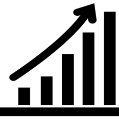 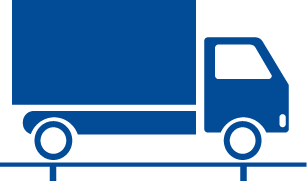 ПРИВЕДЕНИЕ ДОРОЖНОЙ СЕТИ ЧЕЛЯБИНСКОЙ АГЛОМЕРАЦИИ
В НОРМАТИВНОЕ СОСТОЯНИЕ
УВЕЛИЧЕНИЕ КОЛИЧЕСТВА КАМЕР ФОТО-ВИДЕОФИКСАЦИИ НАРУШЕНИЙ ПДД
62,8%
2019 г.
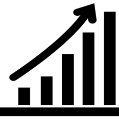 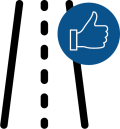 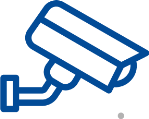 ПРИВЕДЕНИЕ ДОРОЖНОЙ СЕТИ МАГНИТОГОРСКОЙ АГЛОМЕРАЦИИ
В НОРМАТИВНОЕ СОСТОЯНИЕ
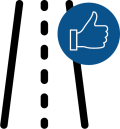 62,0%
2019 г.
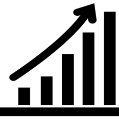 10% КОНТРАКТОВ С ПРИМЕНЕНИЕМ НОВЫХ ТЕХНОЛОГИЙ И МЕХАНИЗМОВ КОНТРАКТОВ ЖИЗНЕНОГО ЦИКЛА
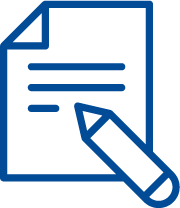 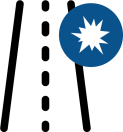 65,0%
2019 г.
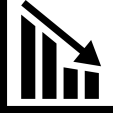 СНИЖЕНИЕ КОЛИЧЕСТВА МКДТП НА ДОРОЖНОЙ СЕТИ
МИНИСТЕРСТВО ДОРОЖНОГО ХОЗЯЙСТВА И ТРАНСПОРТА ЧЕЛЯБИНСКОЙ ОБЛАСТИ
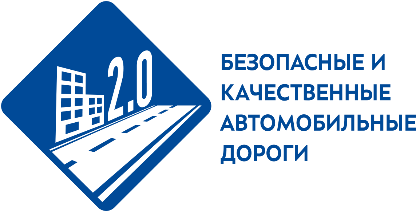 ВЗАИМОДЕЙСТВИЕ УЧАСТНИКОВ РЕГИОНАЛЬНОГО ПРОЕКТА
СФОРМИРОВАНА РАБОЧАЯ ГРУППА ПО РЕАЛИЗАЦИИ РЕГИОНАЛЬНОГО ПРОЕКТА
ЕЖЕНЕДЕЛЬНЫЕ СОВЕЩАНИЯ
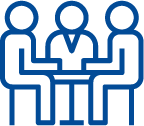 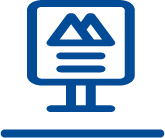 СИСТЕМА ОПЕРАТИВНОГО УПРАВЛЕНИЯ «ЭТАЛОН»
ОПЕРАТИВНОЕ УПРАВЛЕНИЕ И УСТРАНЕНИЕ ИМЕЮЩИХСЯ ПРОБЛЕМ
ОПЕРАТИВНАЯ ОТЧЕТНОСТЬ ПО ПРОЕКТУ
ФОРМИРОВАНИЕ ЕДИНОГО ЦИФРОВОГО ПРОСТРАНСТВА ДЛЯ ВЗАИМОДЕЙСТВИЯ ВСЕХ УЧАСТНИКОВ ПРОЕКТА НА ФЕДЕРАЛЬНОМ, РЕГИОНАЛЬНОМ И МУНИЦИПАЛЬНОМ УРОВНЯХ
ОНЛАЙН МОНИТОРИНГ ХОДА РЕАЛИЗАЦИИ ПРОЕКТА
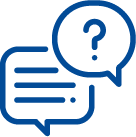 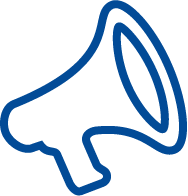 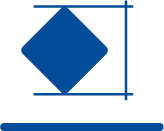 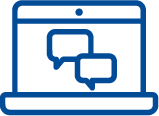 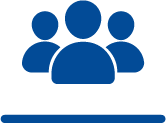 ОСВЕЩЕНИЕ В СМИ
СОЦИАЛЬНЫЕ  СЕТИ
ОБЩЕСТВЕННЫЕ ОРГАНИЗАЦИИ
«ГОРЯЧАЯ ЛИНИЯ»
ФИРМЕННЫЙ СТИЛЬ
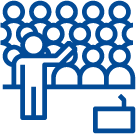 ОБЩЕСТВЕННОЕ ОБСУЖДЕНИЕ ПЛАНА МЕРОПРИЯТИЙ